Гражданская война  в России (1917-1922)
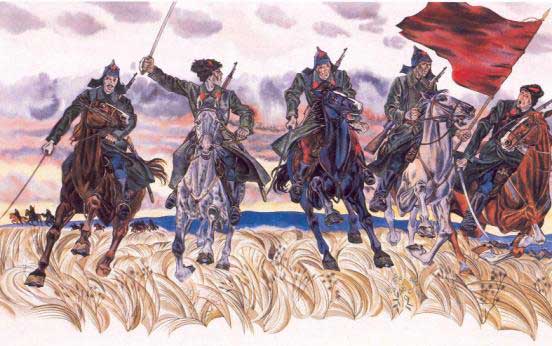 Подготовила: Короткова Ирина Викторовна
учитель истории и обществознания  МОУ «Средняя общеобразовательная школа № 28», г. Саранск Республики Мордовия
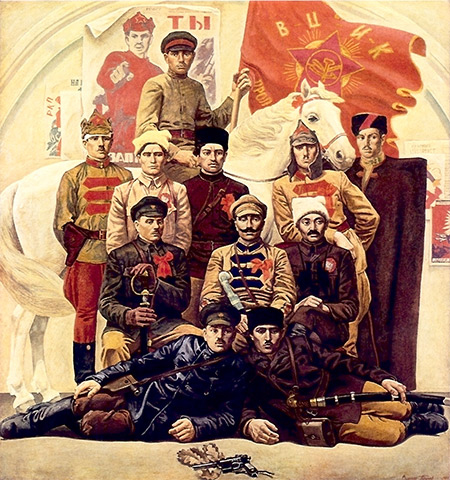 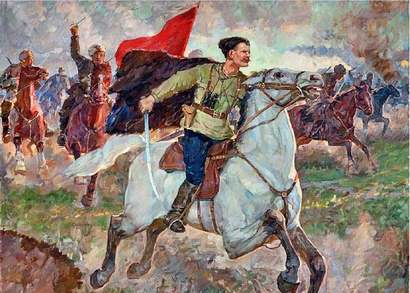 Гражданская война – это обусловленная глубокими социальными, политическими, экономическими, национальными и другими противоречиями вооруженная борьба за власть между различными группами и слоями населения страны, проходившая при активном вмешательстве иностранных государств и включавшая военные операции регулярных армий, восстания, мятежи, партизанские и диверсионно-террористические действия и др.формы.
Участники Гражданской войны
белые
красные
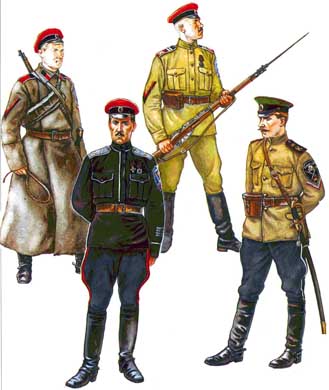 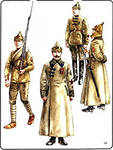 зелёные
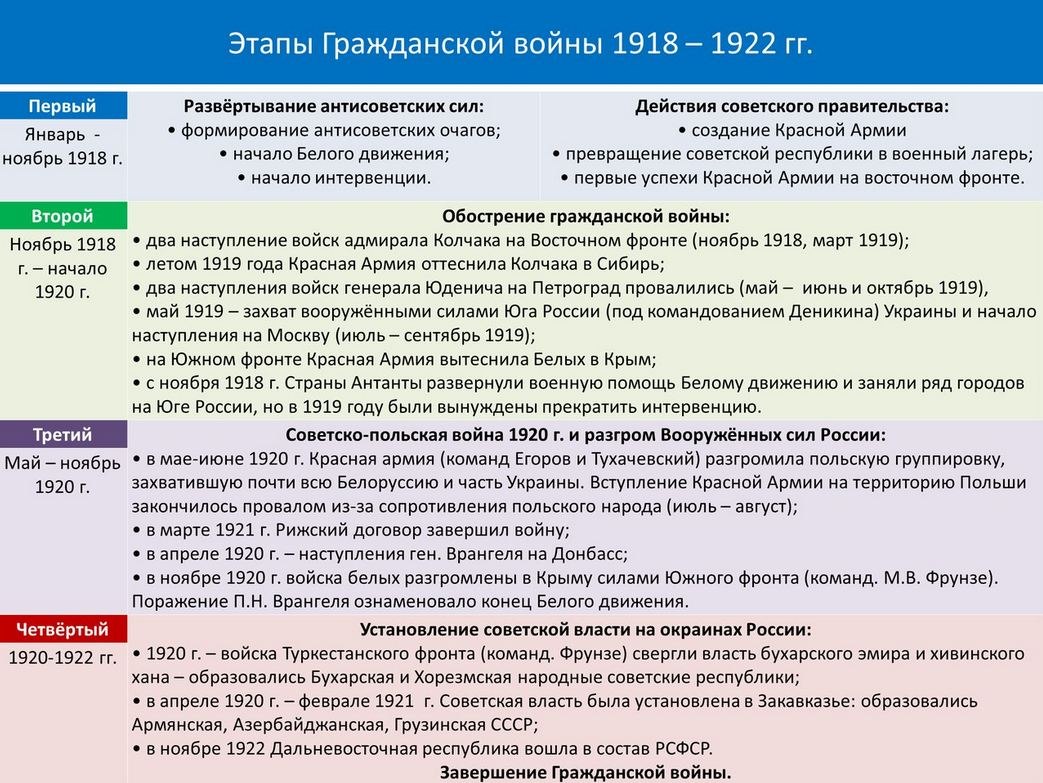 Признаки Гражданской войны
Гражданская война не имеет четких границ – ни временных, ни пространственных;
На первый план выходят классовые интересы;
Гражданская война – сложное явление. Включает в себя борьбу социалистических, анархических, буржуазно-демократических, реакционно-монархических сил;
Общечеловеческие ценности в ходе войны отступают на второй план, главный принцип – «Кто не с нами, тот против нас»;
Гражданская война – величайшая трагедия, так как несет взаимную жестокость, террор, непримиримую злобу;
В ходе Гражданской войны нет  победителей и  побежденных.
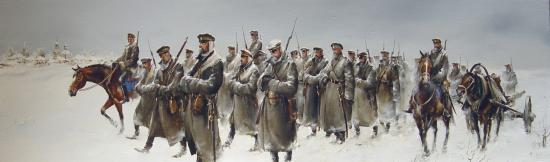 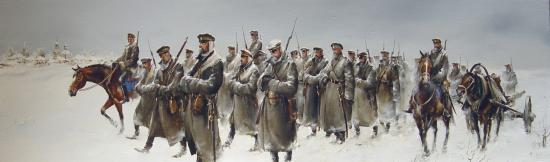 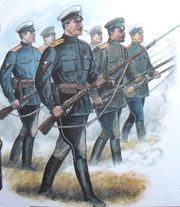 Участники Гражданской войны
Первая группа: большая часть промышленного и сельского пролетариата, городская и сельская беднота, низшая часть офицерства, часть интеллигенции;
Вторая группа: крупная промышленная и финансовая буржуазия, помещики и часть офицерства, творческая интеллигенция;
Третья группа: самая многочисленная группа. Они пассивно наблюдали за событиями, искали возможность обойтись без классовой борьбы. Это городская и деревенская мелкая буржуазия, крестьянство, пролетарские слои, желавших «гражданского мира», часть офицеров и интеллигенции.
Причины Гражданской войны
Октябрьский переворот 1917г.;
Установление советской власти, разгон Учредительного собрания (6.01.1918); 
Заключение Брестского мира (3.03.1918г. - потеря Прибалтики, Белоруссии, Украины, Северного Причерноморья,  выплата  6 млрд. марок)
Противостояние большевиков и представителей свергнутых классов и политических сил.
Формирование  сопротивления советской власти (белое движение). 
Военная и материальная помощь интервентов.
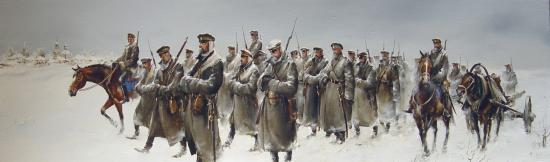 Словарь
Гражданская война – это организованная вооруженная борьба за государственную власть между различными социальными группами, политическими течениями внутри государства. Наиболее острая форма социальной борьбы.
Интервенция – это насильственное вмешательство одного или нескольких государств во внутренние дела другого государства.
Террор – это преследование  политических противников вплоть до их физического уничтожения.
Диктатура пролетариата – форма государственной власти, обеспечивавшая господство пролетариата и сельской бедноты при руководящей роли коммунистической партии.
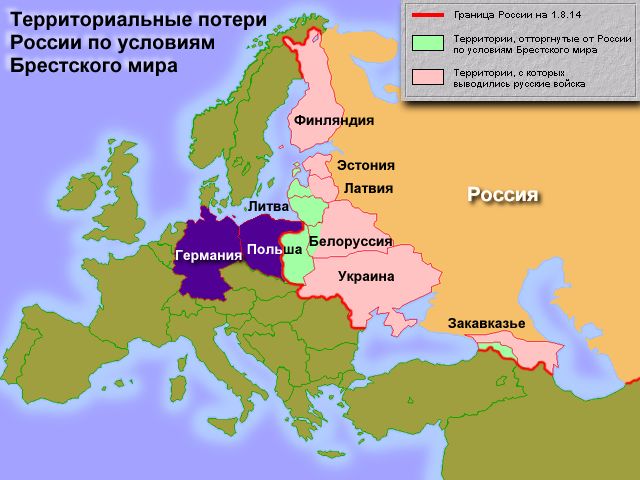 Причины интервенции
Иностранные государства желали восстановить власть императора, покончить с русской революцией
Отказ Советского правительства  от выплат государством кредиторам денежных займов
Национализация имущества иностранных граждан
Интервенты желали разгромить Россию, чтобы революция не перекинулась в их страны
Интервенты хотели территориального раздела России
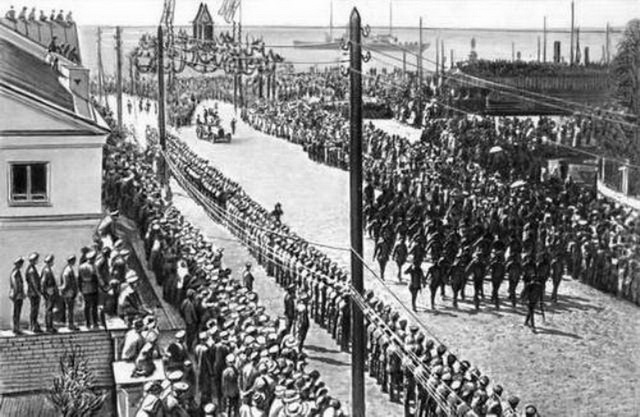 Английские войска в Архангельске
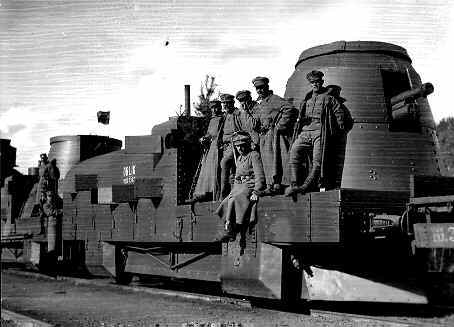 Чешский бронепоезд
Цели интервенции.
Подавление очага  «революционной заразы».
Борьба за возвращение вложенных капиталов в экономику России.
Территориальный раздел бывшей Российской империи.
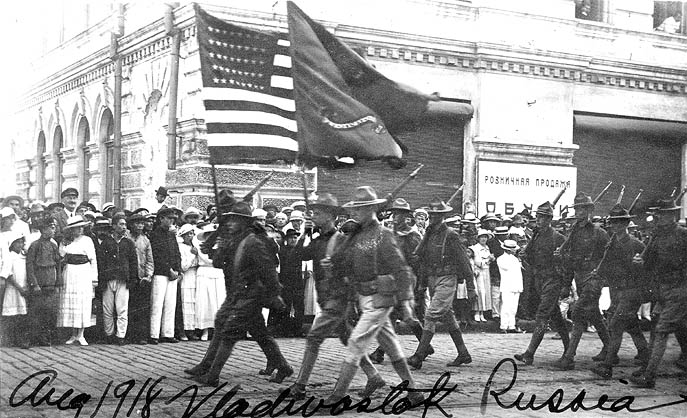 Организация обороны страны большевиками.
2 сентября 1918г.- декрет ВЦИК о превращении 
Советской республики в военный лагерь.
Сентябрь –создан Реввоенсовет Республики 
во главе с Л.Д.Троцким

30 ноября – декрет ВЦИК об 
образовании 
Совета рабочей и
крестьянской обороны 
во главе с В.И.Лениным
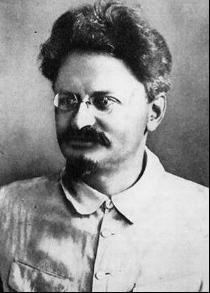 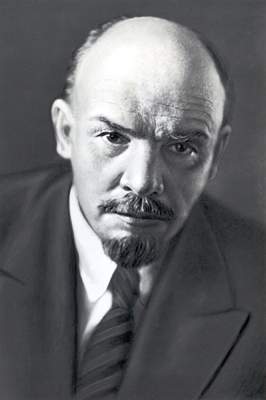 РККА  (Рабоче-крестьянская Красная Армия)
Январь 1918 г. – декрет СНК об организации на добровольческих началах РККА
	Июнь 1918г. – введение всеобщей воинской повинности.
Михаил Васильевич Фрунзе
Революционер, советский  государственный и военный деятель, один из наиболее крупных военачальников Красной армии во время Гражданской войны, военный теоретик.
Семён Михайлович Будённый
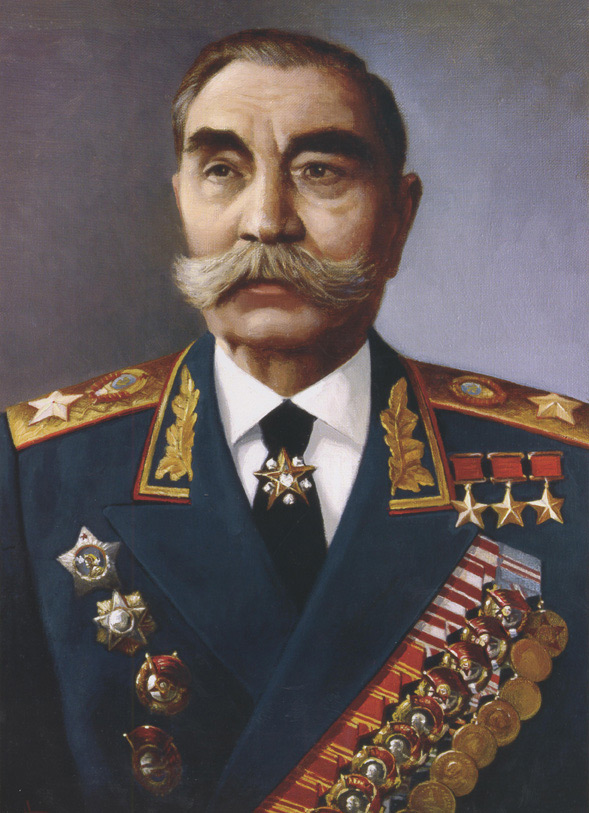 — советский военачальник, один из первых Маршалов Советского Союза, трижды Герой Советского Союза, кавалер Георгиевского креста всех степеней. Командующий Первой конной армией РККА в годы Гражданской войны.
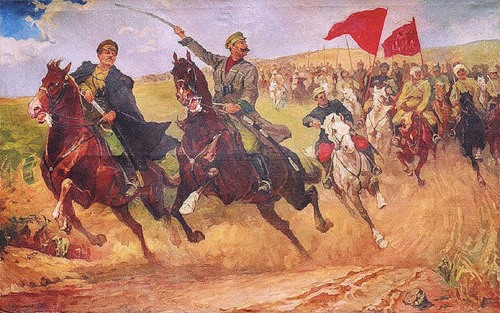 Климент Ефремович
 Ворошилов
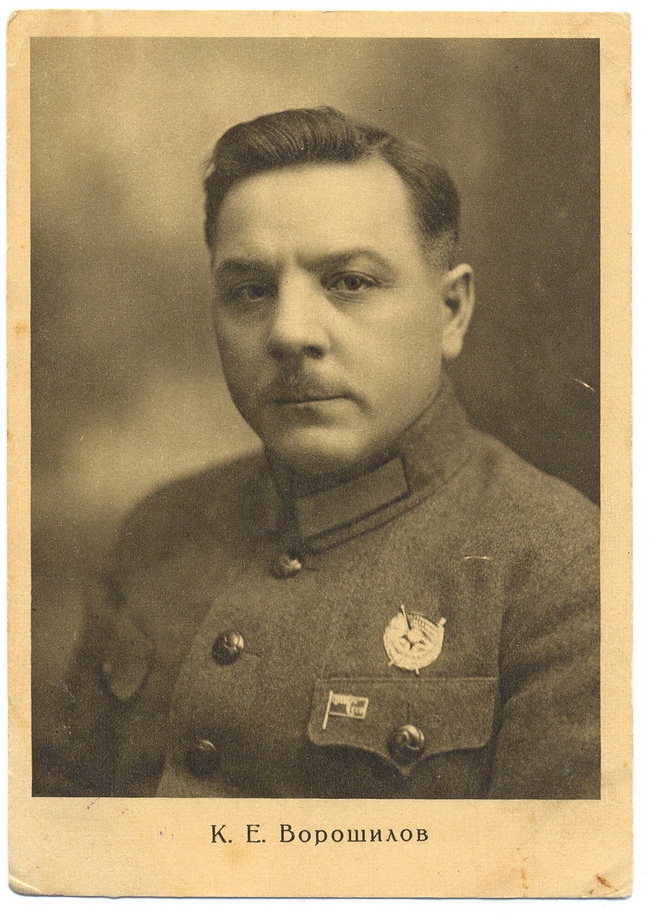 — советский военачальник, государственный и партийный деятель, участник Гражданской войны, один из первых Маршалов Советского Союза, один из главных организаторов сталинских репрессий.
Василий Константинович   Блюхер
— советский военный, государственный и партийный деятель. Маршал Советского Союза, кавалер Ордена Красного Знамени № 1 и Ордена Красной Звезды
Михаил Николаевич Тухачевский
— советский военный деятель, военачальник РККА времён Гражданской войны, военный теоретик, Маршал Советского Союза. Репрессирован в 1937 году по «делу военных», реабилитирован в 1957 году.
Василий Иванович 
Чапаев
Легендарный красный командир. С 1918 командовал отрядом, бригадой и 25-й стрелковой дивизией, сыгравшей значительную роль в разгроме войск А. В. Колчака летом 1919. Погиб в бою.
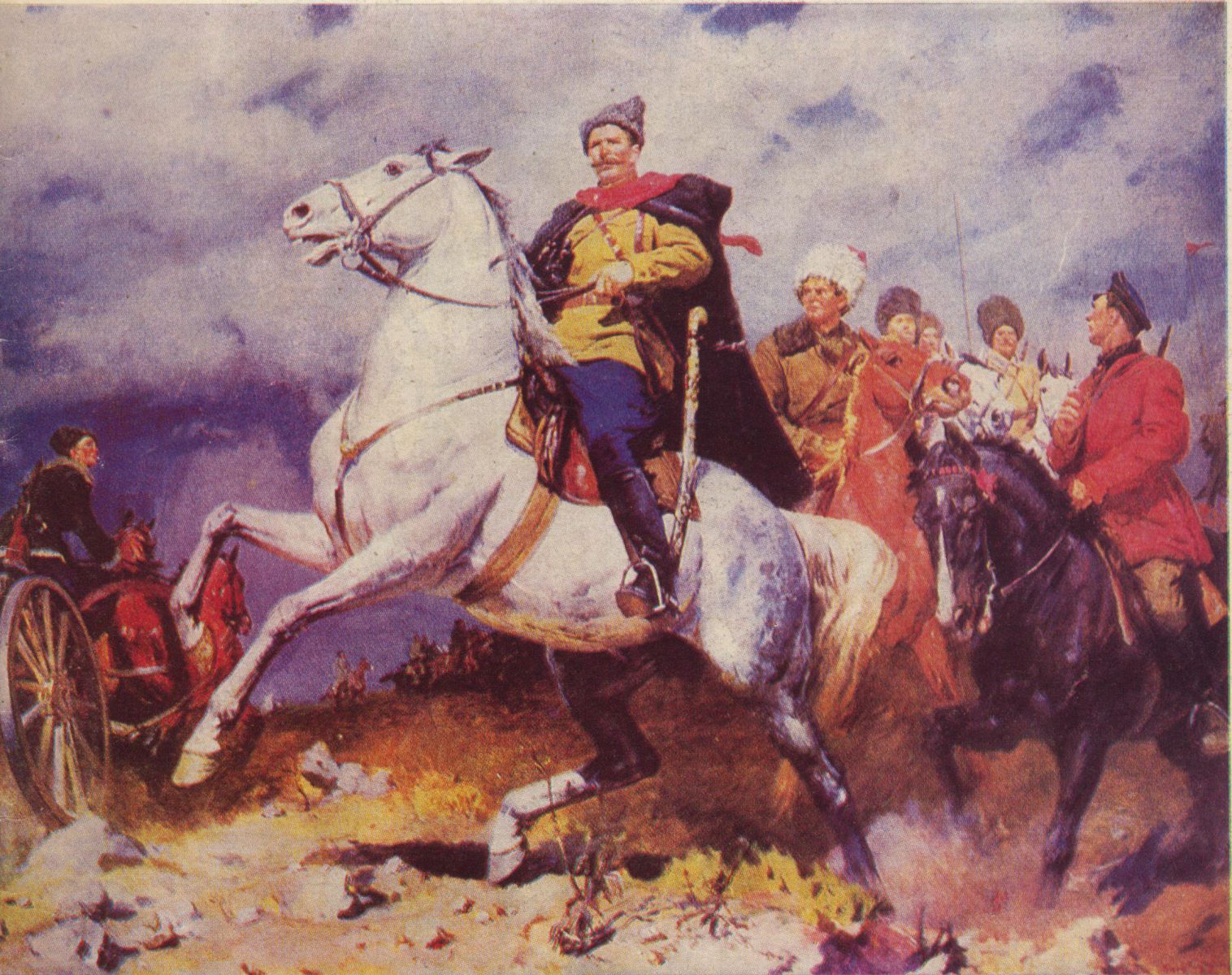 Александр Ильич Егоров
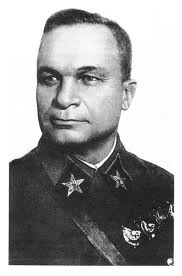 - советский военачальник, один из первых Маршалов Советского Союза. Член Коммунистической партии с июля 1918 года.
Белое движение в России
Социальная база белого движения:

Русские офицеры;
Представители старой интеллигенции;
Сторонники монархических партий;
Либеральные партии;
Левые политические партии, которые первоначально выступали на стороне революции;
Часть рабочих и крестьян, которые  были 
недовольны внутренней политикой партии большевиков
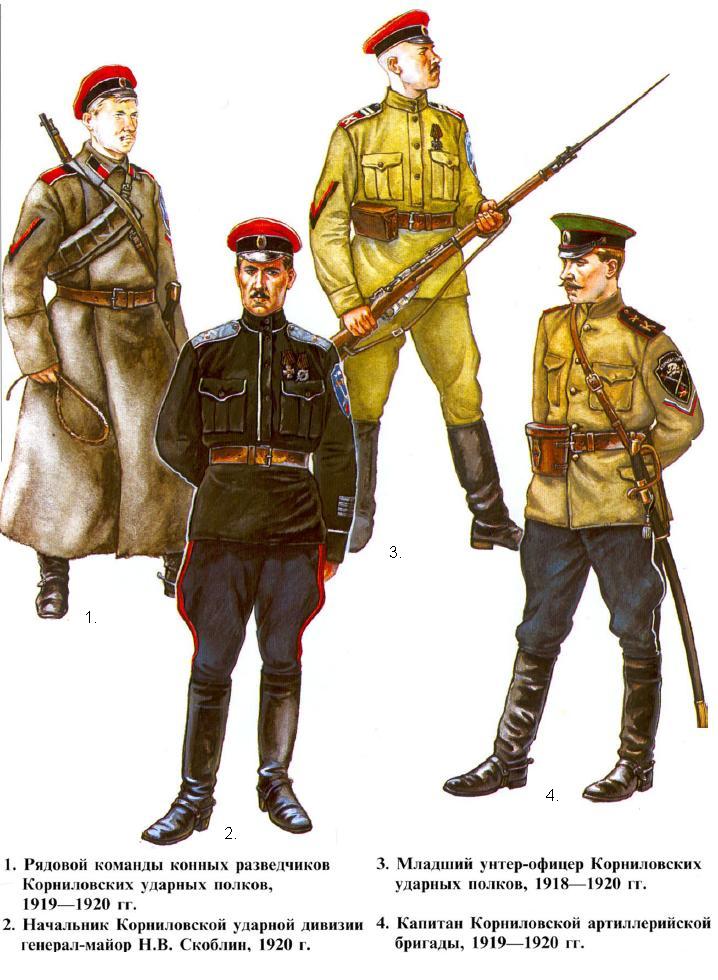 Военачальники  Белой армии.
Лавр Георгиевич Корнилов
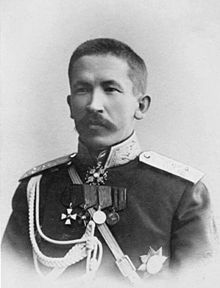 — русский военачальник, генерал от инфантерии. Военный разведчик, дипломат и путешественник-исследователь. Герой русско-японской и Первой мировой войн. Верховный главнокомандующий Русской армии.
Михаил Васильевич Алексеев
— крупнейший русский военачальник периода Первой мировой войны, «общепризнанный крупнейший военный авторитет» страны. Генерального штаба генерал от инфантерии, генерал-адъютант. Участник осады Плевны.
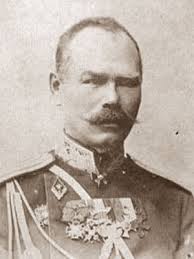 Александр Васильевич Колчак
— русский военный и политический деятель, флотоводец, учёный-океанограф. Адмирал. Участник Русско-японской войны. Во время Первой мировой войны командовал минной дивизией Балтийского флота, Черноморским флотом.
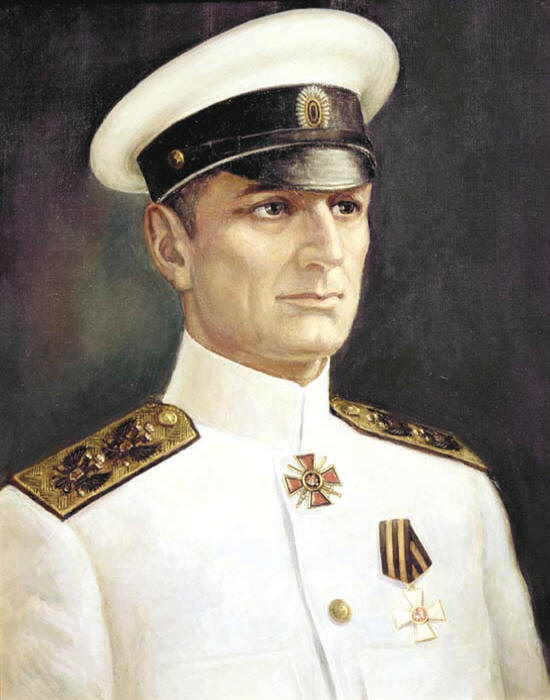 Антон Иванович Деникин
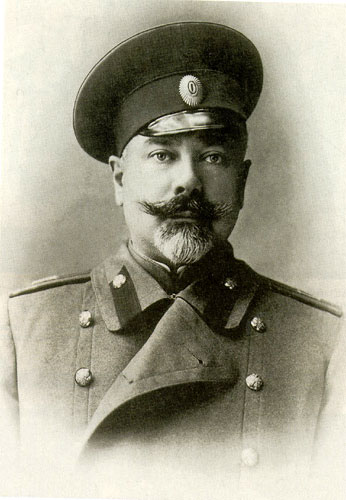 — русский военачальник, политический и общественный деятель, писатель, мемуарист, публицист и военный документалист. Участник Русско-японской войны
Пётр Николаевич Краснов
— генерал Русской императорской армии, атаман Всевеликого Войска Донского, военный и политический деятель, писатель и публицист.
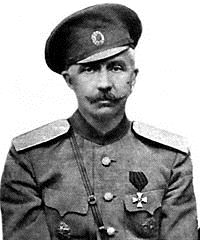 Алексей Максимович Каледин
— российский военачальник, генерал от кавалерии, деятель Белого движения.
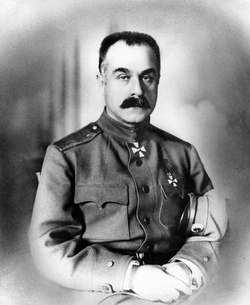 Евгений Карлович Миллер
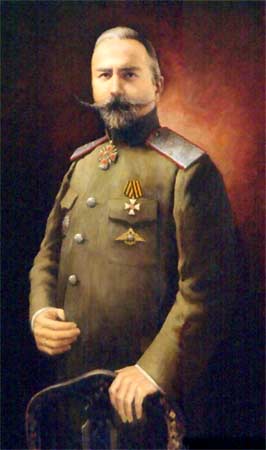 — генерал-лейтенант. Руководитель Белого движения на севере России в 1919—1920.
Николай Николаевич Юденич
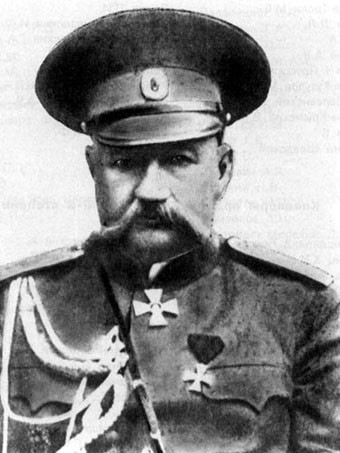 — русский  военный деятель, генерал от инфантерии (1915). Один из самых успешных генералов России во время Первой мировой войны, во время Гражданской войны возглавлял силы, действовавшие против советской власти на Северо-Западном направлении.
Александр Ильич Дутов
— из семьи казачьего офицера, атаман Оренбургского казачества, полковник, генерал-лейтенант.
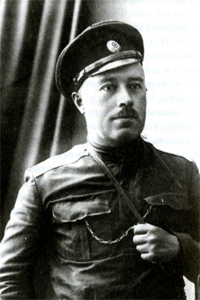 Пётр Николаевич Врангель
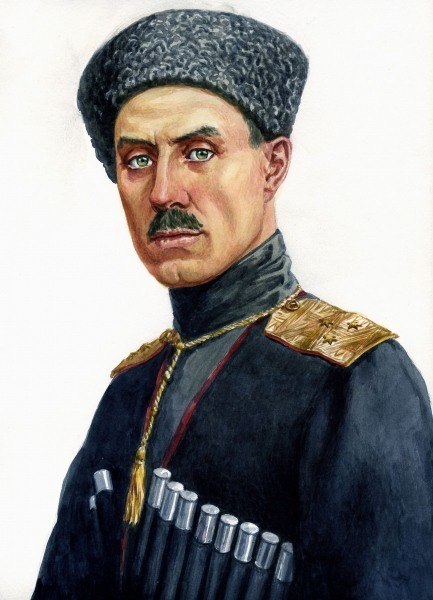 — русский военачальник, участник Русско-японской и Первой мировой войн, один из главных руководителей Белого движения в годы Гражданской войны. Главнокомандующий Русской Армии в Крыму и Польше.
Нестор Иванович Махно
— украинский политический и военный деятель, анархист, организатор и руководитель революционного и освободительного движения на юге Украины во время гражданской войны 1918—1922 годов. Известен также как «батько Махно».
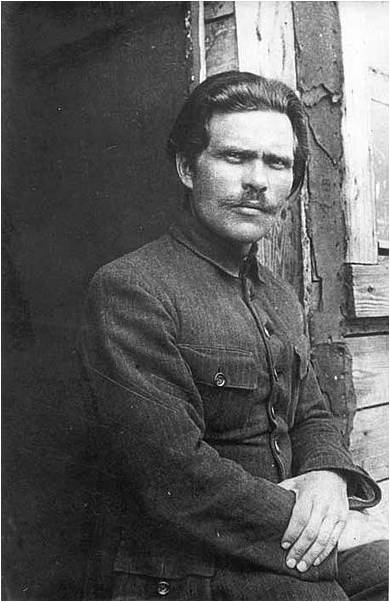 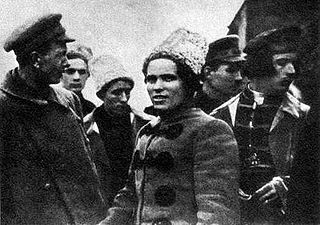 Итоги Гражданской войны
В результате потерь на фронтах, красного и белого террора, голода, болезней страна потеряла более 8 млн человек, около 2 млн человек – почти вся политическая, финансово-промышленная, в меньшей степени научно-художественная элита дореволюционной России – оказались в эмиграции. 
 Война  оказала разрушительное воздействие на психику людей. Перестала быть ценностью жизнь человека.
 Ущерб, нанесенный народному хозяйству, составил свыше 50 млрд золотых рублей. Промышленное производство в 1920г. По сравнению с 1913г. Сократилось в 7 раз, сельскохозяйственное на 38%.
Источники:
http://files.school-collection.edu.ru/dlrstore/f581121e-2599-c199-0dc9-1aafac0f3717/1011005A.htm
http://ppt4web.ru/istorija/grazhdanskaja-vojjna-v-rossii-.html
http://www.myshared.ru/slide/368036/
http://historykratko.com/grazhdanskaya-voyna-1917-1922-gg
http://www.grandars.ru/shkola/istoriya-rossii/grazhdanskaya-voyna.html
http://www.calend.ru/event/4458/